CSCE 190Computing in the Modern WorldJudea Pearl 2011 ACM A.M. Turing Award Winner
April 17, 2012
Marco Valtorta
mgv@cse.sc.edu
Professor Judea Pearl
March 15, 2012.

ACM today named Judea Pearl the winner of the 2011 ACM A.M. Turing Award for pioneering developments in probabilistic and causal reasoning and their application to a broad range of problems and challenges.
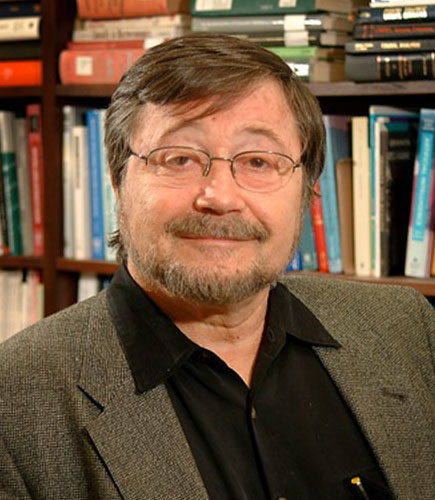 [Speaker Notes: http://www.acm.org/press-room/news-releases/2012/turing-award-11/]
Biography
Judea Pearl is a professor of computer science at UCLA, where he was director of the Cognitive Systems Laboratory.  Before joining UCLA in 1970, he was at RCA Research Laboratories, working on superconductive parametric and storage devices.  Previously, he was engaged in advanced memory systems at Electronic Memories, Inc.  Pearl is a graduate of the Technion, the Israel Institute of Technology, with a Bachelor of Science degree in Electrical Engineering.  In 1965, he received a Master's degree in Physics from Rutgers University, and in the same year was awarded a Ph.D. degree in Electrical Engineering from the Polytechnic Institute of Brooklyn.  
   Among his many awards, Pearl is the recipient of the 2003 Allen Newell Award from ACM and the AAAI (Association for the Advancement of Artificial Intelligence). His groundbreaking book on causality won the 2001 Lakatos Award from the London School of Economics and Political Science "for an outstanding significant contribution to the philosophy of science."
   Pearl is a member of the National Academy of Engineering and a Fellow of AAAI and the Institute for Electrical and Electronic Engineers (IEEE). He is President of the Daniel Pearl Foundation, named after his son.
[Speaker Notes: http://www.acm.org/press-room/news-releases/2012/turing-award-11/
Also: http://bayes.cs.ucla.edu/stat_bio.html]
Three Books
Heuristics, Addison-Wesley, 1984 
Probabilistic Reasoning in Intelligent Systems, Morgan-Kaufmann, 1988 
Causality: Models, Reasoning, and Inference, Cambridge University Press, 2000 (2nd edition, 2009)
Heuristics
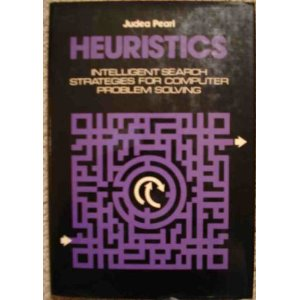 Pearl's early work on heuristic search—a trial-and-error method of problem-solving— propelled the evolution of AI into a mature field with sound scientific foundations.  He challenged and ultimately overturned the prevailing approach to reasoning embodied in expert systems and other technologies developed in AI.  In his 1984 book Heuristics: Intelligent Search Strategies for Computer Problem Solving, he set a new standard where algorithms, even heuristic ones, had to be analyzed rigorously in terms of their correctness and performance.  He subsequently devised ways of programming machines to discover their own heuristics.
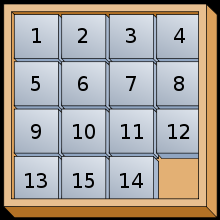 [Speaker Notes: http://www.acm.org/press-room/news-releases/2012/turing-award-11/]
Bayesian Netorks
Pearl went on to develop the theoretical foundations for reasoning under uncertainty using a "Bayesian network," a term he coined in 1985, named for the 18th century British mathematician Thomas Bayes. An extremely general and flexible modeling tool, a Bayesian network mimics the neural activities of the human brain, constantly exchanging messages without benefit of a supervisor.  These networks revolutionized AI by providing a compact way of representing probability distributions and reasoning about them.  Pearl showed how Bayesian networks and their belief updating algorithms provide an intuitive, elegant characterization of complex probability distributions, and the way they track new evidence. This development was a critical step toward achieving human-level AI that can interact with the physical world.
Icy Roads, Model
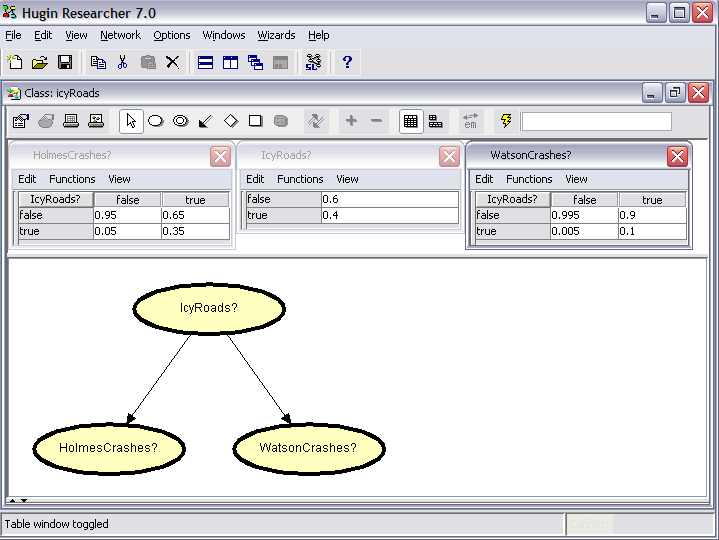 Source: Judea Pearl via Finn V. Jensen; Hugin Screen Shot
Icy Roads, Example of Use
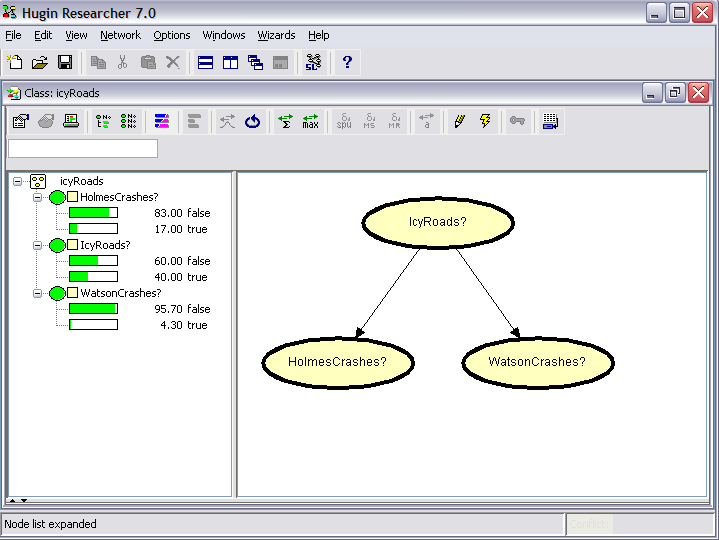 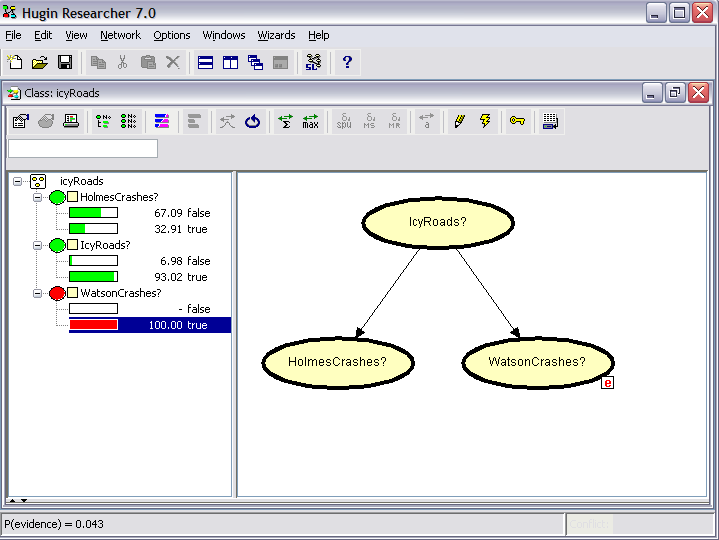 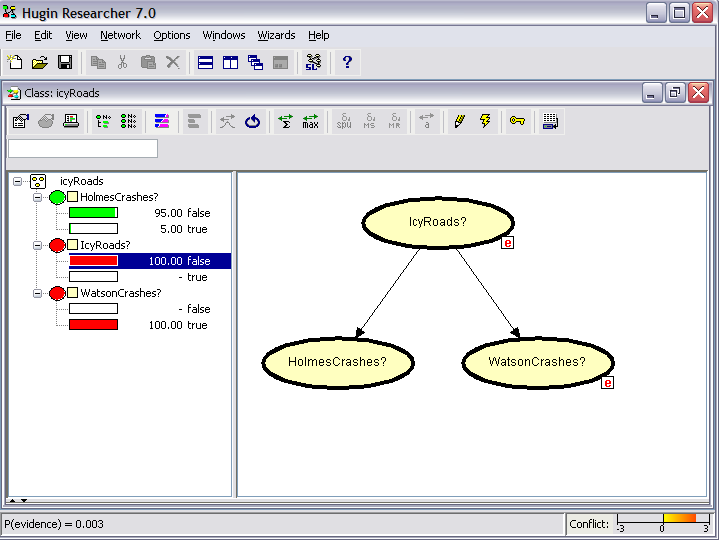 Source: Judea Pearl via Finn V. Jensen; Hugin Screen Shots
Wet Lawn, Model
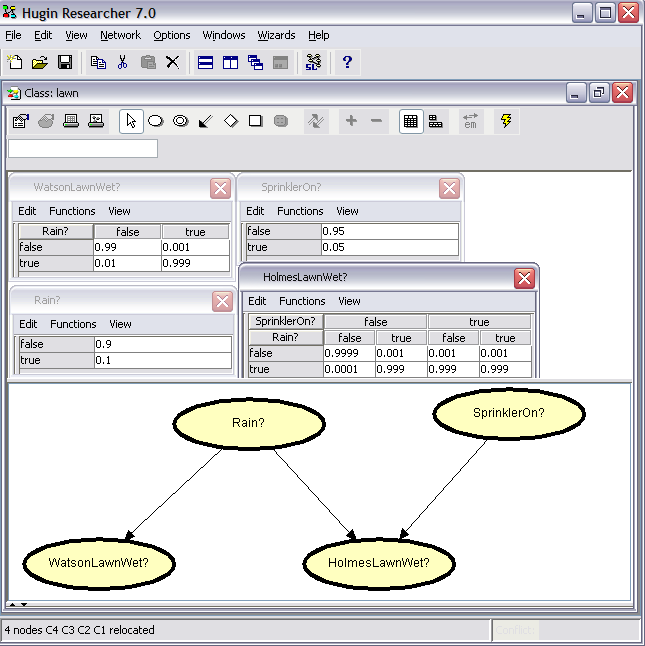 Judea Pearl via Finn V. Jensen; Hugin Screen Shot
Wet Lawn, Example of Use
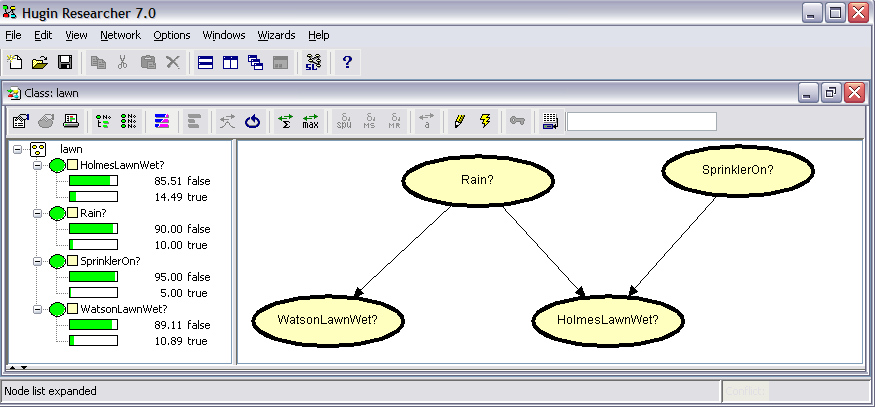 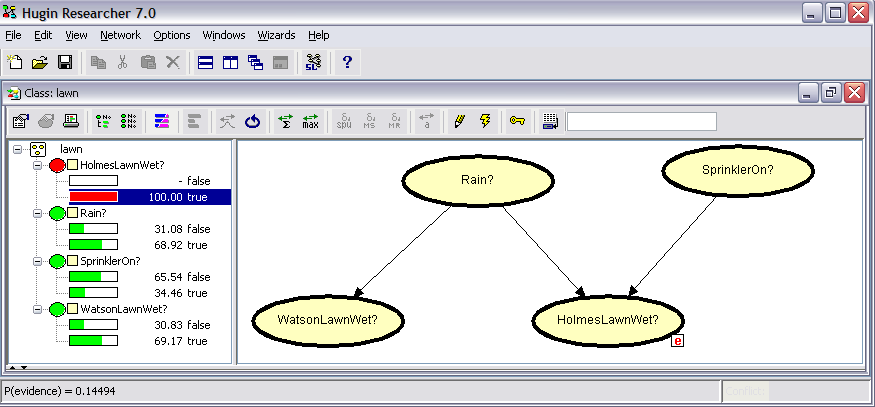 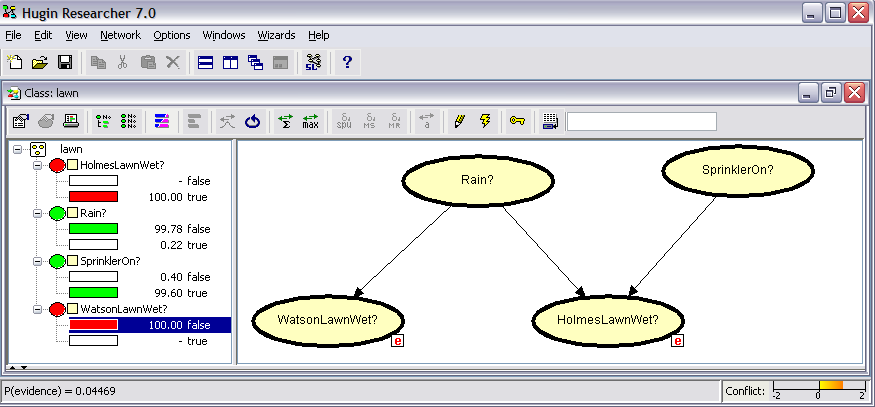 Judea Pearl via Finn V. Jensen; Hugin Screen Shot
Causality
In addition to their impact on probabilistic reasoning, Bayesian networks completely changed the way causality is treated in the empirical sciences, which are based on experiment and observation. Pearl's work on causality is crucial to the understanding of both daily activity and scientific discovery. It has enabled scientists across many disciplines to articulate causal statements formally, combine them with data, and evaluate them rigorously. His 2000 book Causality: Models, Reasoning, and Inference is among the single most influential works in shaping the theory and practice of knowledge-based systems. His contributions to causal reasoning have had a major impact on the way causality is understood and measured in many scientific disciplines, most notably philosophy, psychology, statistics, econometrics, epidemiology and social science.
[Speaker Notes: http://www.acm.org/press-room/news-releases/2012/turing-award-11/]
What is Identifiability?
The sufficient parameters for discrete Bayesian network with hidden and observable nodes are the conditional probability tables (CPTs) for each family of nodes
Unidentifiability_1: The ability to determine whether the CPTs can be computed from observable data alone and, if so, to compute them
Unidentifiability_2: The ability to determine whether the causal effect of a set of observable variables on another observable variable in a causal Bayesian network with hidden nodes can be computed from observable data alone, and, if so, to compute it
An Example of case 2 follows
12
Unidentifiability_2 Example(1)
All the variables are  binary.
P(U=0) = 0.5,
P(X=0|U) = (0.6,0.4),
P(Y=0|X,U) =
U
X
Y
13
[Speaker Notes: Fisher, Nature, 1958.]
Unidentifiability_2 Example(2)
Note that 


We get:


Because of the excision semantics, the link from U to X is removed, and we have: 


So, PX=0 (Y=0) = (0.7x0.5) + (0.2x0.5) = 0.45
14
Unidentifiability_2 Example(3)
All the variables are still binary.
P(U=0) = 0.5
P(X=0|U) = (0.7,0.3)
P(Y=0|X,U) =
U
X
Y
15
Unidentifiability_2 Example(4)
Using 


We still get:


From


We have PX=0 (Y=0) = (0.65x0.5) + (0.35x 0.5) = 0.4 <> 0.45
So, PX(Y) is unidentifiable in this model
16
The Identifiability_2 Problem
For a given causal Bayesian network, decide whether Pt(s) (i.e., P(S | do(T)) is identifiable or not
If Pt(s) is identifiable, give a closed-form expression for the value of Pt(s) in term of distributions derived from the joint distribution of all observed quantities, P(n)
17
[Speaker Notes: John Rhodes noted on 10-10-05 that]